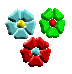 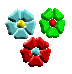 LUYỆN TỪ VÀ CÂU
BÀI: LUYỆN TẬP VỀ CÂU KỂ AI LÀ GÌ?
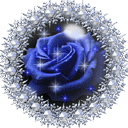 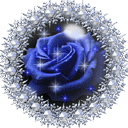 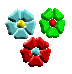 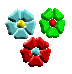 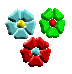 Khởi động
1. Câu kể Ai là gì? được dùng để làm gì?
- Câu kể Ai là gì? được dùng để giới thiệu hoặc nêu nhận định về một người, một vật nào đó.
2. Đặt một câu kể Ai là gì? Có sử dụng từ đồng nghĩa với từ dũng cảm
- Bạn Khoa là một cậu bé rất gan dạ.
Bài 1: Tìm câu kể Ai là gì? và nêu tác dụng của mỗi câu (dùng để giới thiệu hay nhận định về sự vật):
a) Nguyễn Tri Phương là người Thừa Thiên. Hoàng Diệu quê ở Quảng Nam. Cả hai ông đều không phải là người  Hà Nội. Nhưng các ông đã anh dũng hi sinh bảo vệ thành Hà Nội trong hai cuộc chiến đấu giữ thành năm 1873 và 1882.Ở trung tâm Hà Nội ngày nay có hai đường phố đẹp  mang tên hai ông.
Bài 1: Tìm câu kể Ai là gì? và nêu tác dụng của mỗi câu (dùng để giới thiệu hay nhận định về sự vật):
a) Nguyễn Tri Phương là người Thừa Thiên Huế.
Câu giới  thiệu
Câu nêu nhận định
Cả hai ông đều không phải là người Hà Nội
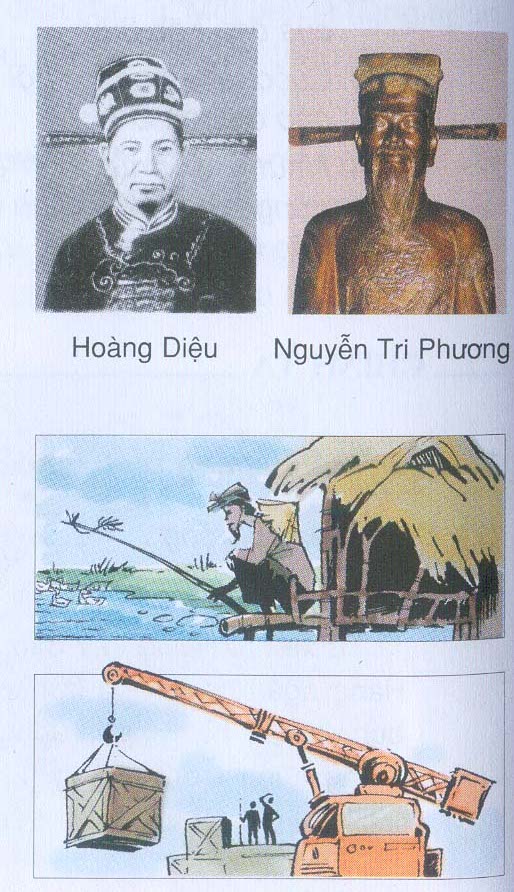 Nguyễn Tri Phương
Hoàng Diệu
Nguyễn Tri Phương (1800-1873) là một đại danh thần Việt Nam thời nhà Nguyễn. Ông là vị Tổng chỉ huy quân đội triều đình nhà Nguyễn
chống lại quân Pháp xâm lược lần lượt ở các mặt trận Đà Nẵng (1858), Gia Định (1861) và Hà Nội (1873).
Hoàng Diệu  (1829- 1882). Ông là một quan nhà Nguyễn trong lịch sử Việt nam, người đã quyết tử bảo vệ thành Hà Nội khi Pháp tấn công năm 1882.
b) Ông Năm là dân ngụ cư của làng này. Hồi ông mới ra chòi vịt, ông trầm lặng như một chiếc bóng.
                                                Theo Lê Thế Ngữ
b) Ông Năm là dân ngụ cư của làng này.
Câu giới  thiệu
Ngụ cư: là sinh sống ở một nơi không phải quê hương bản quán của mình.
Em hiểu ngụ cư có nghĩa là gì?
c) Tàu nào có hàng cần bốc lên là cần trục vươn tới. Cần trục là cánh tay kì diệu của các chú công nhân.
                                                     Theo Phong Thu
c) Cần trục là cánh tay kì diệu của các chú công nhân
- Câu nêu nhận định
Bài 2: Xác định chủ ngữ, vị ngữ trong mỗi câu Ai là gì? em vừa tìm được.
- Nguyễn Tri Phương  là người Thừa Thiên.
- Cả hai ông đều không phải là người Hà Nội.
- Ông Năm  là dân ngụ cư của làng này.
- Cần trục  là cánh tay kì diệu của các chú công nhân.
Bài 2: Xác định chủ ngữ, vị ngữ trong mỗi câu Ai là gì? em vừa tìm được.
Câu kể Ai là gì?
Vị ngữ
Chủ ngữ
Là gì?( là ai, là con  gì) ?
Ai? (cái gì, con gì)?
Bài 3: Có lần em cùng các bạn trong lớp đến thăm bạn Hà bị ốm. Em giới thiệu với bố mẹ bạn Hà từng người trong nhóm. Hãy viết một đoạn văn ngắn kể lại chuyện đó, trong đoạn văn có sử dụng câu kể Ai là gì?.
Làm việc cá nhân
viết vào vở
TRÒ CHƠI
 AI NHANH – AI ĐÚNG?
CHỌN ĐÁP ÁN ĐÚNG NHẤT
Câu “Bạn Lan và bạn Thảo là học sinh lớp bốn.” thuộc kiểu câu gì?
A
A.   Câu kể Ai là gì?
B.   Câu kể Ai làm gì?
C.   Câu kể Ai thế nào?
TRÒ CHƠI
 AI NHANH – AI ĐÚNG?
CHỌN ĐÁP ÁN ĐÚNG NHẤT
Trong  câu “Bạn Lan và bạn Thảo là học sinh lớp bốn” chủ ngữ là  ?
A. Bạn lan
B. Bạn Thảo
C
C. Bạn Lan và bạn Thảo
TRÒ CHƠI
 AI NHANH – AI ĐÚNG?
CHỌN ĐÁP ÁN ĐÚNG NHẤT
Câu kể Ai là gì? dùng để:
A.  Giới thiệu
B.  Giới thiệu và nêu nhận định về một người, một vật nào đó
B
C.  Nêu nhận định.
TRÒ CHƠI
 AI NHANH – AI ĐÚNG?
CHỌN ĐÁP ÁN ĐÚNG NHẤT
Trong câu “Bạn Hòa lớp em là một lớp trưởng gương mẫu và là một cây văn nghệ đấy” vị ngữ là:
A. là một lớp trưởng gương mẫu
B. là một cây văn nghệ đấy
C
C. là một lớp trưởng gương mẫu và là một cây văn nghệ đấy